Finding out about World War Two Across the World
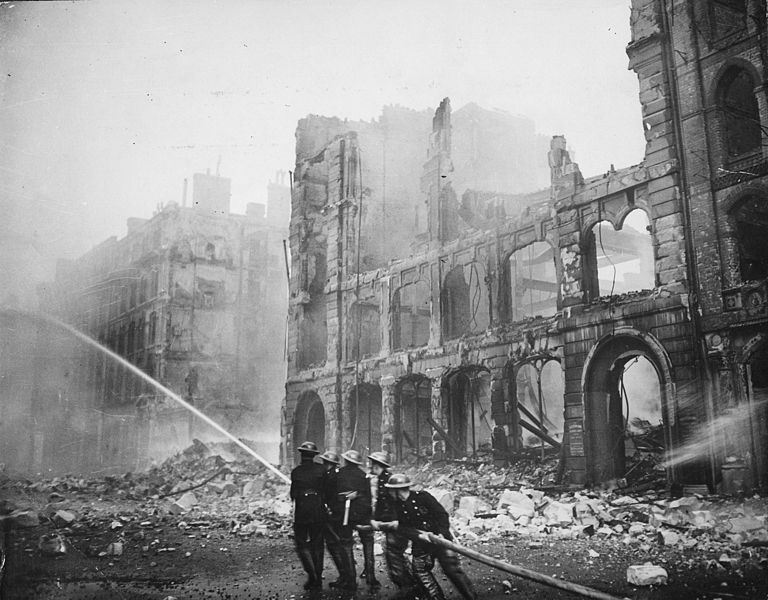 [Speaker Notes: Wikipedia image in the public domain..........]
some key questions to think about...........
which, in your opinion, was the worst year of the war? Why?

  which, in your opinion, was the best year of the war? Why?

  which, in your opinion, was the most significant event of the war?

  Some historians say that World War Two was Hitler’s War. Do you agree?
A couple of websites to help get you going.....................

 BBC Class Clips: 
www.bbc.co.uk/teach/class-clips-video/history-ks2-world-war-two/zjnyscw

 evacuation from Cardiff: 
www.peoplescollection.wales/collections/384105

 WW2 photos: National Archives [of America]
www.archives.gov/research/military/ww2/photos

 WW2: www.dkfindout.com/uk/history/world-war-ii/
Finding out about World War Two.
20
14
1
3
4
8
9
13
17
2
15
1939
1945
5
7
18
11
10
6
21
16
12
19
Click on each number to explore one aspect of WW2
1. Evacuation
introduced in September 1939
 move children – and mums with young children – out of cities
 many didn’t know where they were going
 whole school evacuated together
To find out:
  where were children evacuated to?
  were all children happy when they were evacuated?
  was evacuation a success?
Click to continue
2. Britain declares war on Germany
3rd September Britain declared war on Germany
 Adolf  had spent the last 8 years trying to tear up the Treaty of Versailles that ended WW1 and make Germany great again
 Finally, Chamberlain, Britain’s Prime Minister, had had enough
To find out:
 Why did Britain finally declare war on Germany?
 what happened when war was declared?
Click to continue
3.  Rationing introduced
On the 8th January 1940 rationing was introduced – bacon, sugar and butter were rationed 
  as the war went on, more and more foods and things like clothes   and petrol were rationed
   some foods were never rationed during the war
To find out:
 why was rationing introduced during the war?
 how did people try to add to their rations?
 was rationing a success?
Click to continue
4. Dunkirk
The British Army moved to France and Belgium to fight the Germans
 At first, nothing happened
 In April and May, the Germans attacked, using the new tactic of ‘Blitzkrieg.’
 The British Army was forced back to Dunkirk, where over 300,000 British and French troops were evacuated back to Britain
To find out:
  what was ‘blitzkrieg?’ why was it so successful?
  was Dunkirk a victory for the British or a defeat?
  who became Britain’s Prime Minister in May 1940? How did he change attitudes to the war?
click to continue
5. The Battle of Britain
to defeat Britain, Hitler had to invade. He could only do this if he defeated the Royal Navy and the RAF
 in July 1940 he began his attempt to destroy the RAF
 Spitfires and Hurricanes (types of fighter planes) fought the Luftwaffe (German air force) above the skies of South East England. This was called the Battle of Britain.
what advantages did the RAF have in the Battle of Britain?
  what disadvantages did it have?
  what change in tactics did the Germans make in September that ‘saved’ the RAF from defeat?
click to continue
6. The Blitz
from September onwards, the Luftwaffe bombed British towns and cities
  they thought Britain would give in and ask for peace
  factories and docks, as well as people, were targets
  over 10,000 people were killed by bombing in London alone
To find out:
  what type of bombs were dropped by the Germans?
  what did people do to keep safe?
  how effective do you think the bombing was? 
  why did the bombing eventually stop?
click to continue
7. The Battle of the Atlantic
at the start of the war, over 60% of Britain’s food and raw materials was imported
 nearly all had to cross the Atlantic Ocean
 German U-Boats tried to sink as many British ships as they could, hoping to starve Britain into surrender
 Winston Churchill said, after the war, ‘the only thing that worried me was the Battle of the Atlantic.’
To find out:
  why were U-Boats so difficult to destroy?
  what new weapons did the British invent to protect their ships crossing the Atlantic?
  when do you think the Battle of the Atlantic was won?
click to continue
8. ‘Barbarossa’ – the invasion of Russia
Hitler wanted ‘Lebensraum’ – living space – for Germans in the east
 He also hated communists – Russia was a communist country
 in June 1941 Hitler invaded Russia. Russia had wheat, oil, iron ore that Germany needed for its war effort
 By December German troops were nearly in Moscow and Leningrad
To Find Out:
  to begin with, it looked like the German invasion was
   successful. Why was this?
  What stopped the German advance?
  What part did the partisans play in defeating the
   Germans?
click to continue
9. Pearl Harbour
on December 7th 1941, Japan attacked the US naval base at Pearl
  Harbour, in the Pacific Ocean
 the Americans were taken completely by surprise
 the Japanese were attempting to have an empire in the East, and
  capture the oil and other materials they needed. They had sided with Hitler’s Germany in the war. 
 Japan treated any prisoners – military and civilian – really badly 
 Germany also declared war on the USA
To Find Out:
 how did the Japanese attack Pearl Harbour? What part
  did aircraft carriers play?
 was the attack a success?
 by early 1942, how much of the Pacific did Japan control?
click to continue
10. The Battle of Midway Island
in June 1942 the Americans beat the Japanese for the first time,
  at Midway Island
 it was the first time two fleets fought each other without coming
  into contact – the fighting was done by aeroplanes
 after Midway, the Americans and their allies were able to slowly 
 force back the Japanese troops and navy
To Find Out:
  where is Midway Island? Why was it important?
  how did the Americans win the battle?
  why was it important for the Americans and their
  Allies to have control of the sea?
click to continue
11. The Battle of El Alamein
Egypt controlled the route to India, and the oil of the Middle East
 German and Italian troops were within 40 miles of the Suez Canal
 in August 1942 the 8th Army launched an attack at El Alamein
 slowly the Germans were driven back – for the first time Britain 
  and its Allies had defeated the Germans. For the first time since
  Dunkirk, church bells were rung in Britain
To Find Out:
  Where is the Suez Canal?
 What was it like fighting in the desert?
  After several defeats in North Africa, how did the
  8th Army manage to defeat the Germans and Italians?
  Where did the Allies attack next? Why?
click to continue
12. The Battle of Stalingrad
Stalingrad was a major Russian city, named after the ruler of Russia, Josef Stalin
 by August 1942 the German army was on the outskirts of the city
 Stalin ordered it to be defended at all costs
 In December 1942 a fresh Russian army surrounded the Germans
 Eventually the Germans had to surrender
 Stalingrad was the first major defeat for Germany in Russia
To Find Out:
  How many people died defending Stalingrad?
  What was the fighting like in the city?
  How did Hitler try to supply his surrounded army? Why
   didn’t it work?
click to continue
13. The Battle of Kursk.
in July and August 1943 the largest tank battle ever fought took
   place at Kursk, in Russia
  10,000 Russian and 5,500 German tanks took part
  The Germans lost, despite destroying more Russian tanks
  After that, the Germans were always on the retreat in the East
To Find Out:
  Why was the battle fought at Kursk?
  Which side had the better tanks?
  what was the significance of the battle?
click to continue
14. Hamburg
‘Bomber’ Harris was convinced Britain could win the war by bombing
  Germany
 from 1942 the RAF and USAAF bombed German industry and cities
  day and night
 24th July 1943 for 8 days and 7 nights they bombed Hamburg
 over 37,000 Germans were killed, and the city badly damaged
 it was the heaviest raid on a German city of the war
To Find Out:
  what % of RAF bomber crews died attacking Germany?
  what damage was caused to Hamburg?
  did bombing ‘win the war?’
  find out what happened to Dresden in February 1945
click to continue
15. D-Day
Earlier in the war, Hitler had advanced and captured France. For much of the war, France was occupied and controlled by Germany.  On the 6th June 1944 the Allies landed in France
 it had taken two years to plan the invasion of Europe
 Hitler knew if the invasion succeeded the war would be lost
 over 3 million troops were ready to attack Europe
 by 24th August the Allies had captured Paris
To Find Out:
  how did the Allies deceive the Germans about where
   the invasion would be?
  how difficult was it to get so many troops and so 
   much equipment across the English Channel?
  Some German officers thought the war was now lost and tried to kill Hitler. Find out about the ‘Bomb Plot.’
click to continue
17. The Battle of Iwo Jima
Iwo Jima was an important island on the way to Japan
 it could be used to bomb Japan
 the Japanese were determined to defend it. 21,000
  Japanese troops dug in to fight the Americans
 over 1 in 3 of the American troops attacking it were killed or
  wounded
 it took over one month to capture the island
To Find Out:
  how far from Japan is Iwo Jima?
  why were the Japanese so determined to defend it?
  what was the fighting like?
  what was the significance of Iwo Jima?
click to continue
18. The Battle for Berlin
by January 1945 the Russians were near Germany in the East
 Britain and its Allies were approaching Germany from the West
 in April the fighting reached Berlin
 old men and young boys were given weapons and told to defend Berlin
 Hitler killed himself in his bunker
To Find Out:
  what happened at the River Elbe on 25th April 1945? 
  why was this so important?
  why did the Germans still carry on fighting?
  when do you think the Germans lost the war?
click to continue
19. V-E Day
VE day [Victory in Europe] was on 8th May in the West, and 9th May
  in Russia
 Hitler was dead, and the Nazis were defeated
 huge street parties were held all across Europe to celebrate
 there was still Japan to defeat......
To Find Out:
  as Hitler was dead, who led the surrender of Germany?
  what was life in Germany like in May 1945?
  what happened to Germany as a result of the war?
click to continue
20. Hiroshima
Hiroshima was a major city in Japan
 Allied leaders thought to invade Japan would take another year and
  cost the lives of 1 million Allied troops
 President Truman took the decision to drop an atomic bomb on 
  Hiroshima
 when Japan refused to surrender another bomb was dropped on 
  Nagasaki.
 Japan surrendered
To Find Out:
  how powerful was the atomic bomb?
  how many people were killed by the two atomic bombs?
  was Truman right to drop the bomb on Japan?
click to continue
21. V-J Day
on 14th August 1945 Japan surrendered. World War Two was over
 15th August has been known as V-J Day ever since
 some Japanese soldiers refused to surrender and continued to 
  fight in the jungles of South East Asia
 finally the world was at peace
To Find Out:
  what happened to the Japanese at the end of the war?
  were the Japanese punished as much as the Germans?
  did the defeat of Japan bring peace to the world?
click to continue
22. Your WWII Map
Now that you have found out more about some of the events and places where the Second World War was fought, print off a map of the world if you can and find and mark all the places that you have learned about.
sue.alf@btopenworld.com